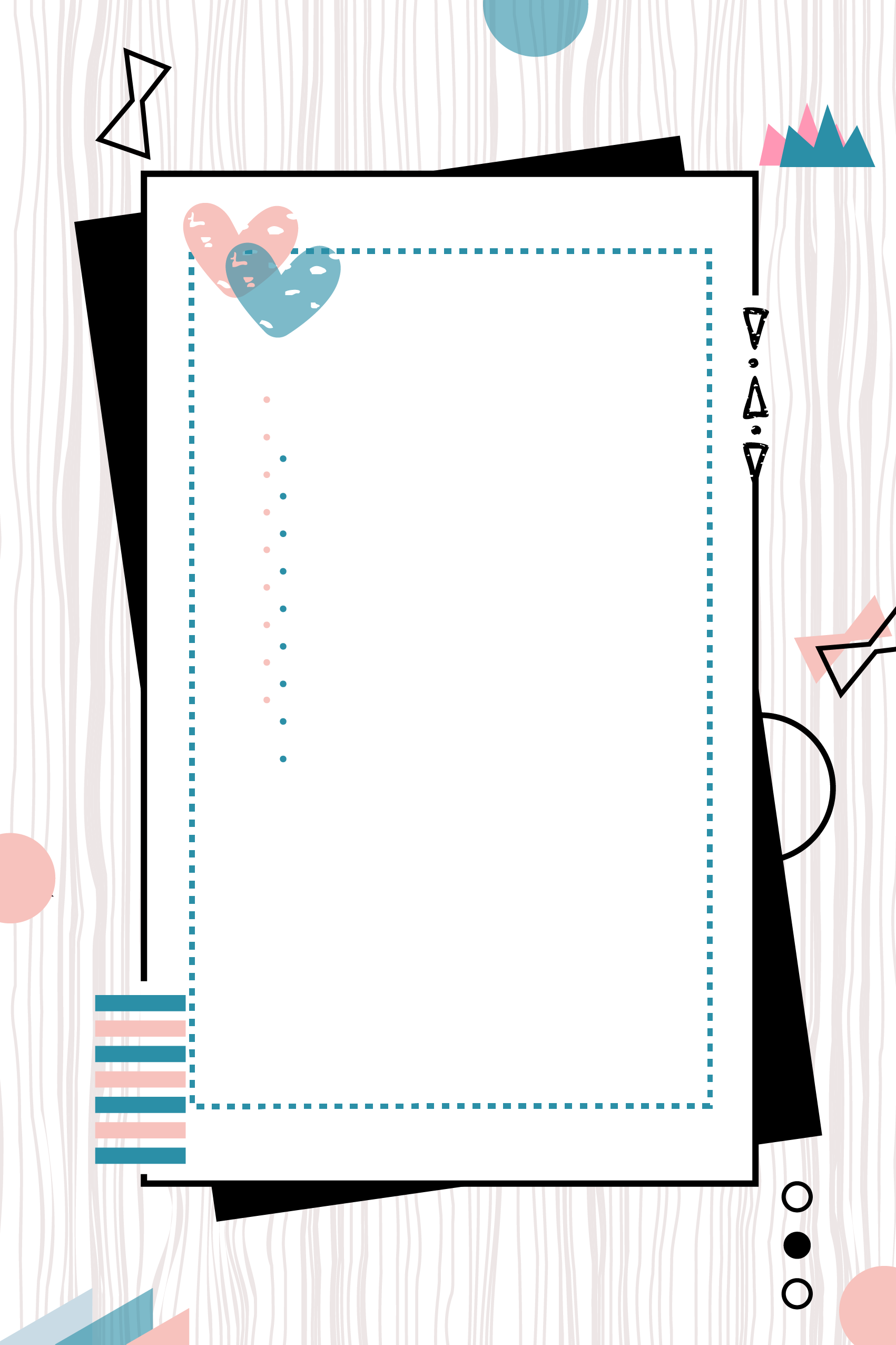 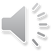 清明节
 the Tomb-Sweeping Day
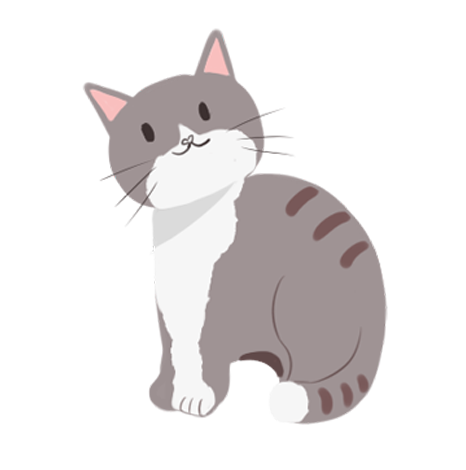 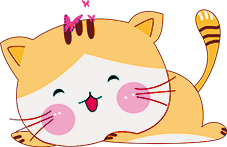 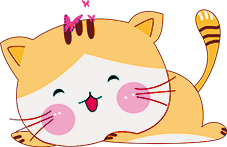 清明节英文介绍
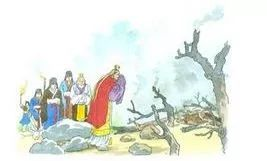 Qingming Festival, or the Tomb-Sweeping Day is one of the Chinese Twenty-four Solar Terms. It is on April 4th or 5th of the Gregorian calendar. It is the crucial time for plowing and sowing in the spring. From that date, the temperatures begin to rise and rainfall increases.
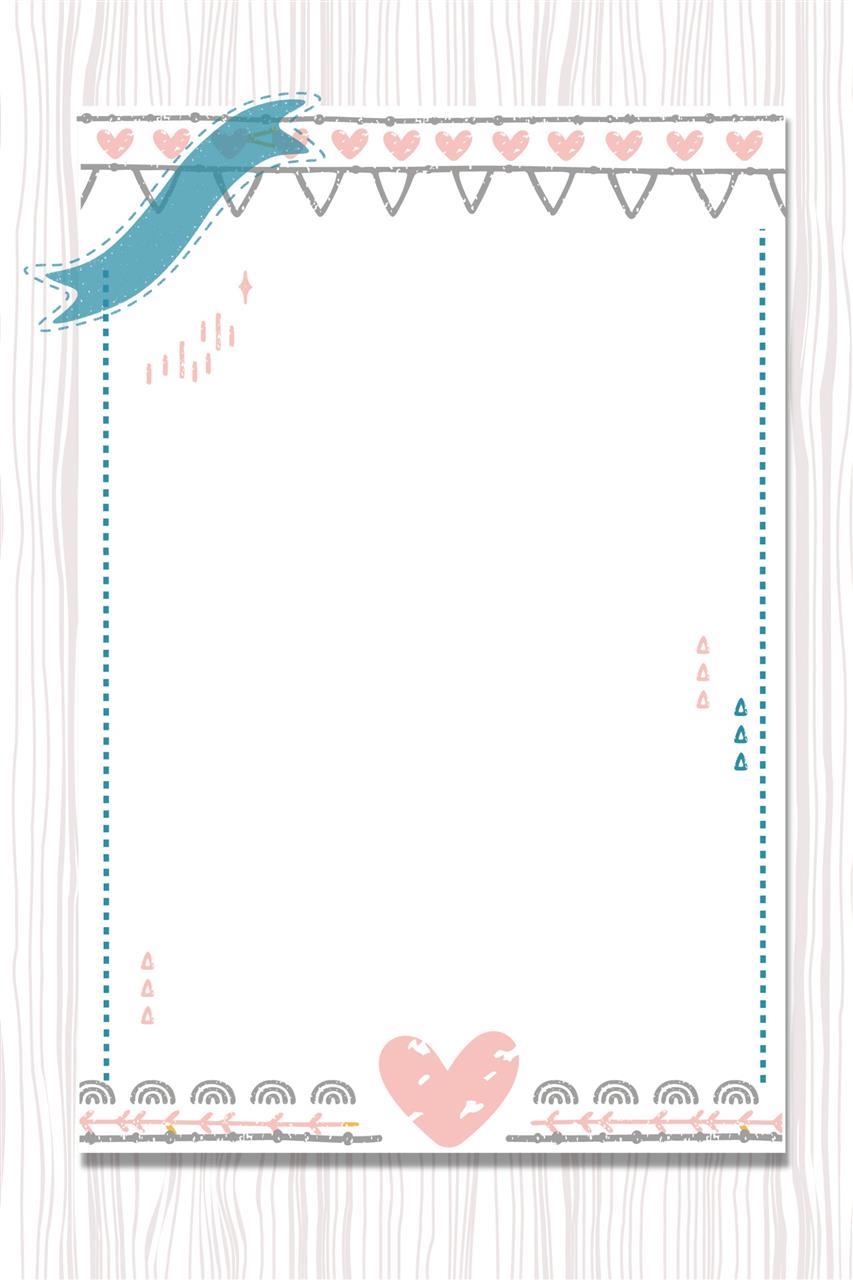 Tomb Sweeping   扫墓
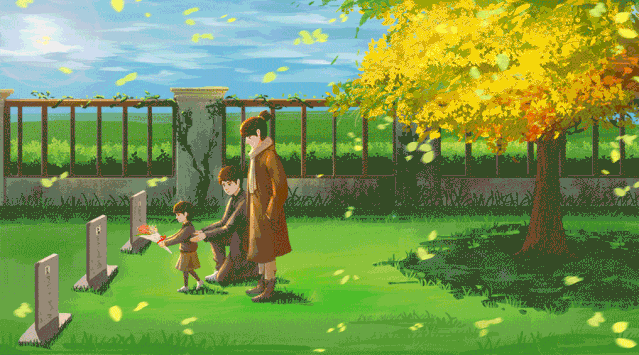 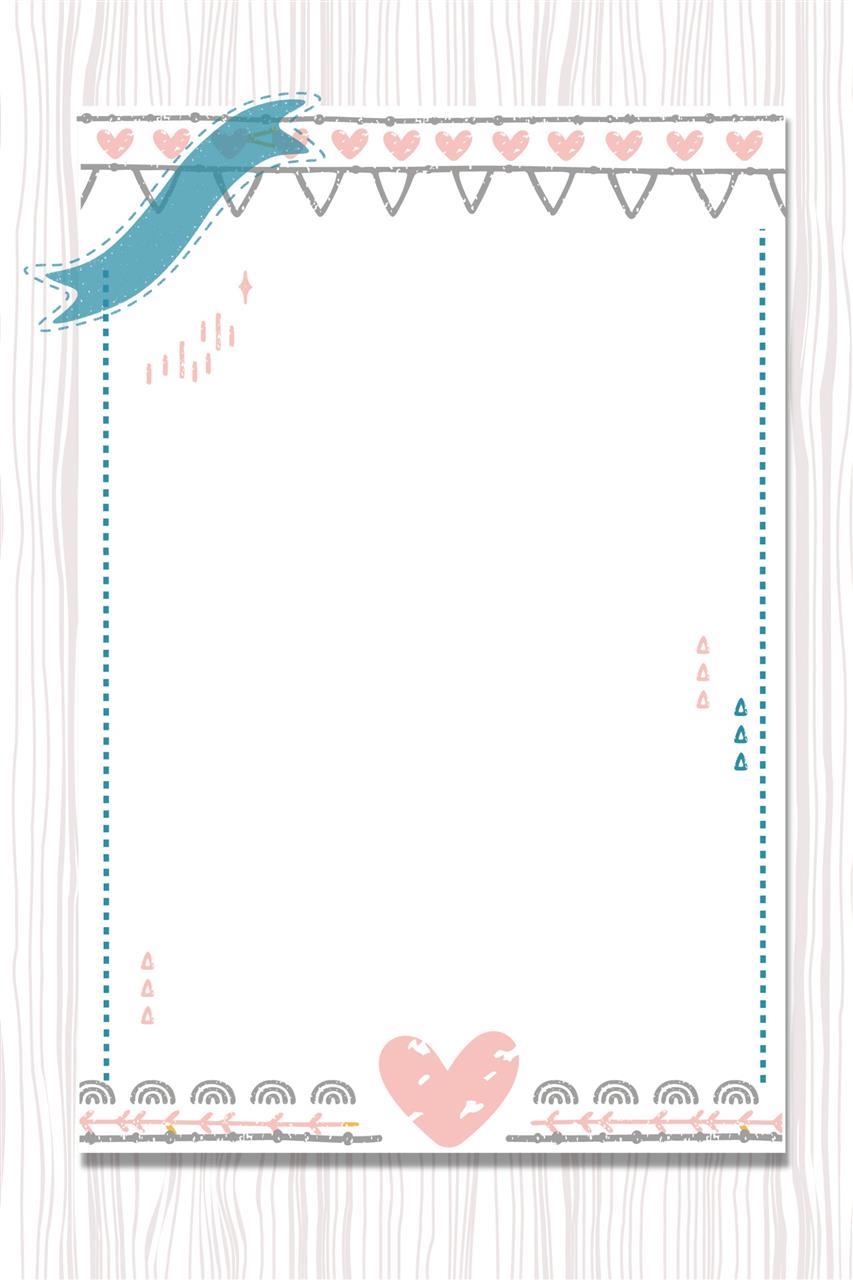 Tomb Sweeping   扫墓
Cleaning the tombs and paying respect to the dead with offerings are the two important practices to remember late relatives. Weeds around the tomb are cleared away and fresh soil is added to show care for the dead. The dead person's favorite food, wine and chopsticks are offered on their tombs, along with paper money.
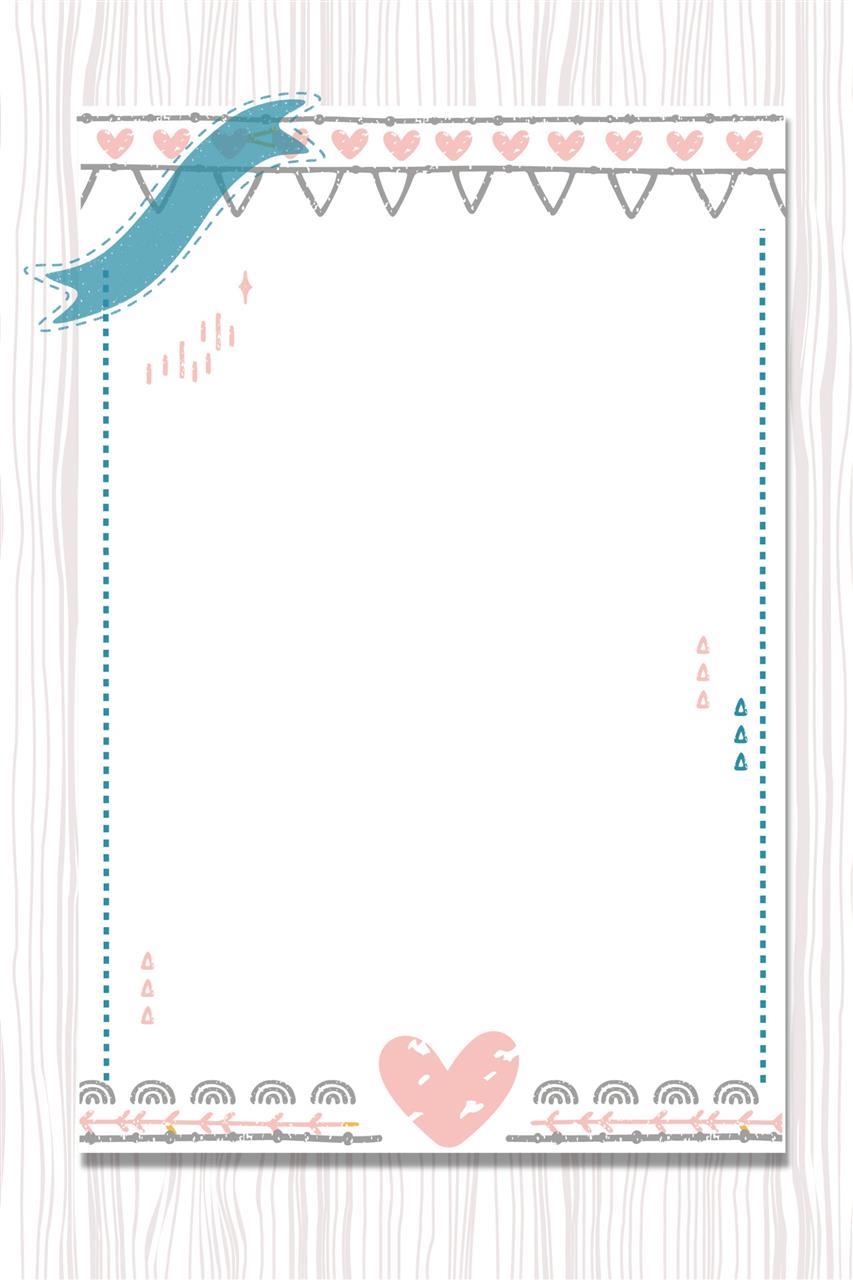 Spring Outing踏青
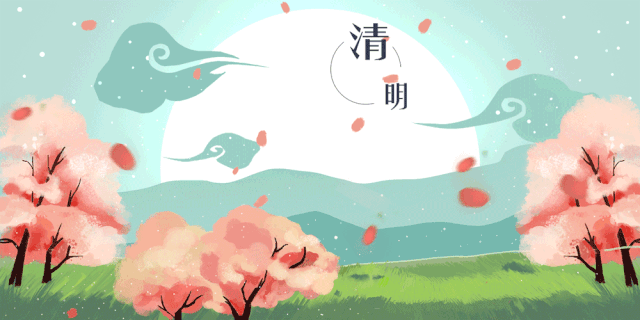 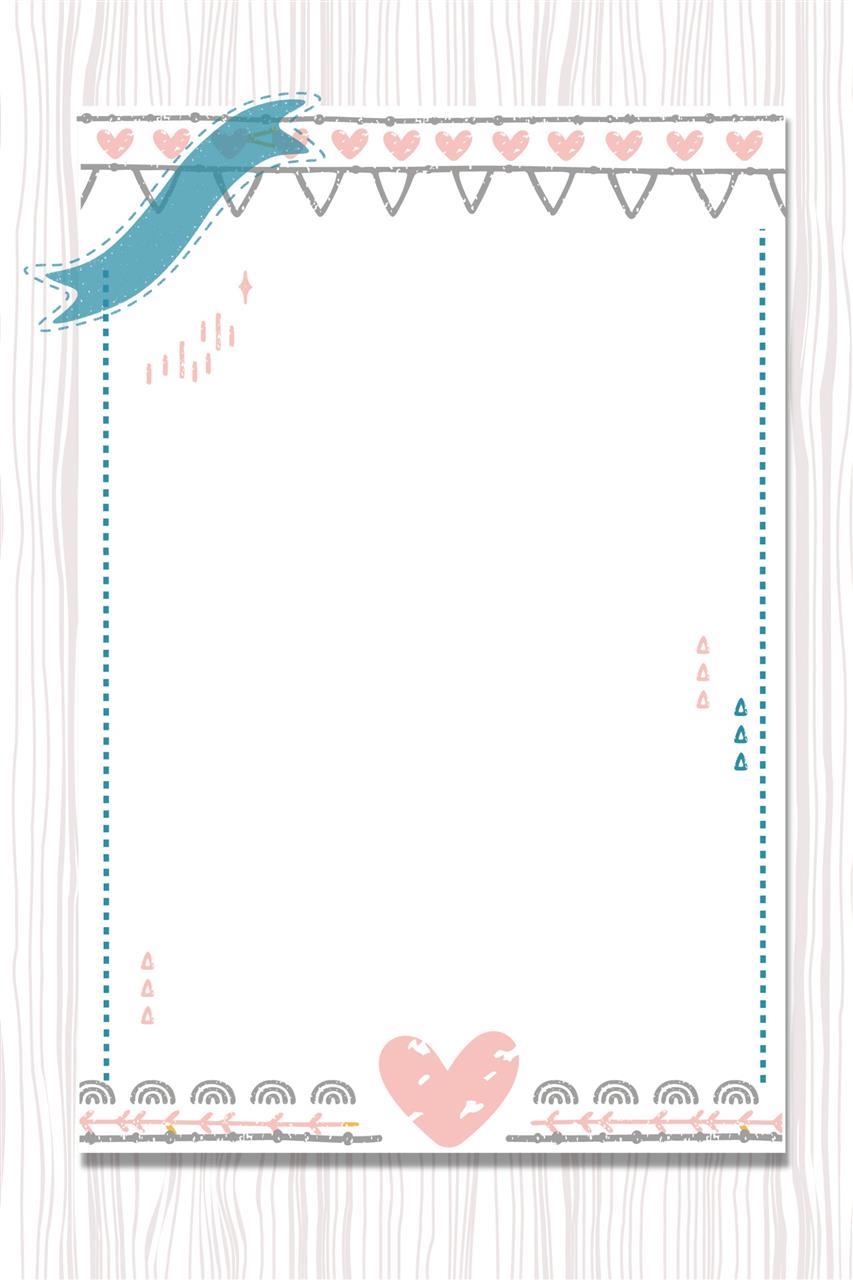 Spring Outing踏青
As trees turn green, flowers blossom, and the sun shines brightly, everything returns to life. It is a fine time to appreciate the beauty of nature. This custom can be traced back to the Spring and Autumn Period (770 – 476BC) and Warring States Period (475 – 221BC).
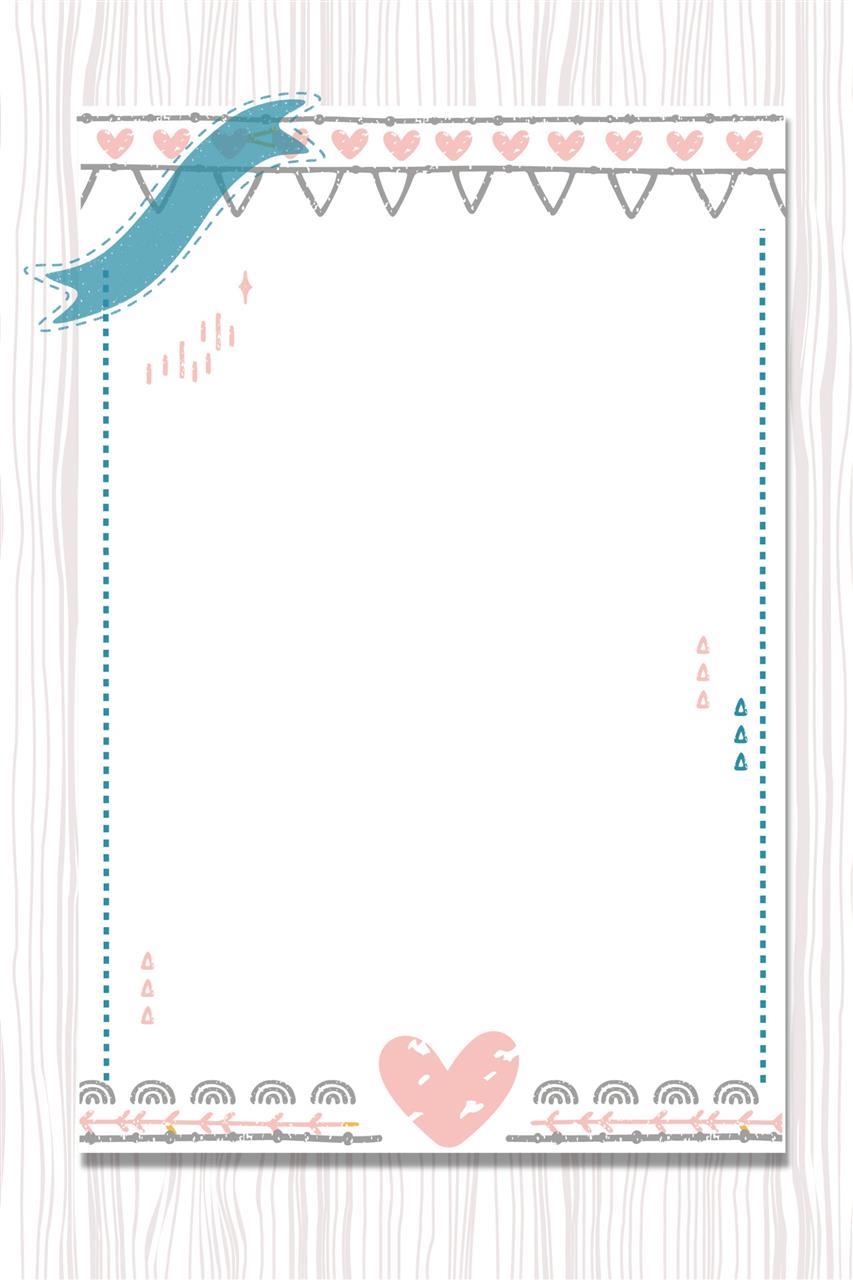 Flying Kites 放风筝
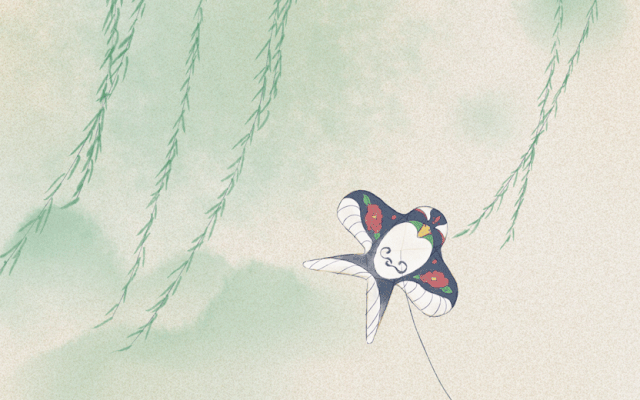 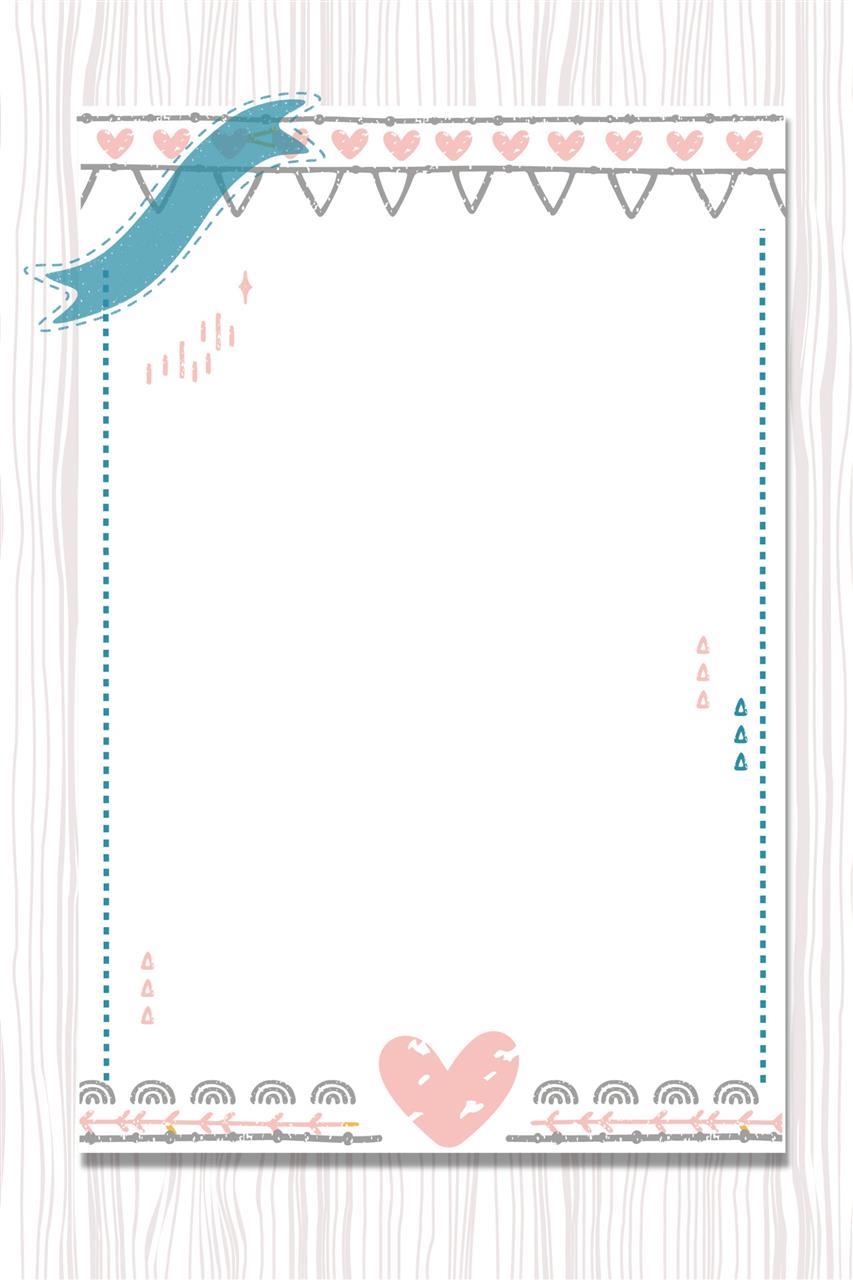 Flying Kites 放风筝
Flying kites is also closely associated with the Qingming Festival. 
放风筝也是和清明节密切联系的一项活动。

Spring outings not only add joy to life but also promote a healthy mind and body.
清明节外出踏青等活动不仅给生活增添了欢乐，也促进了身心的健康。
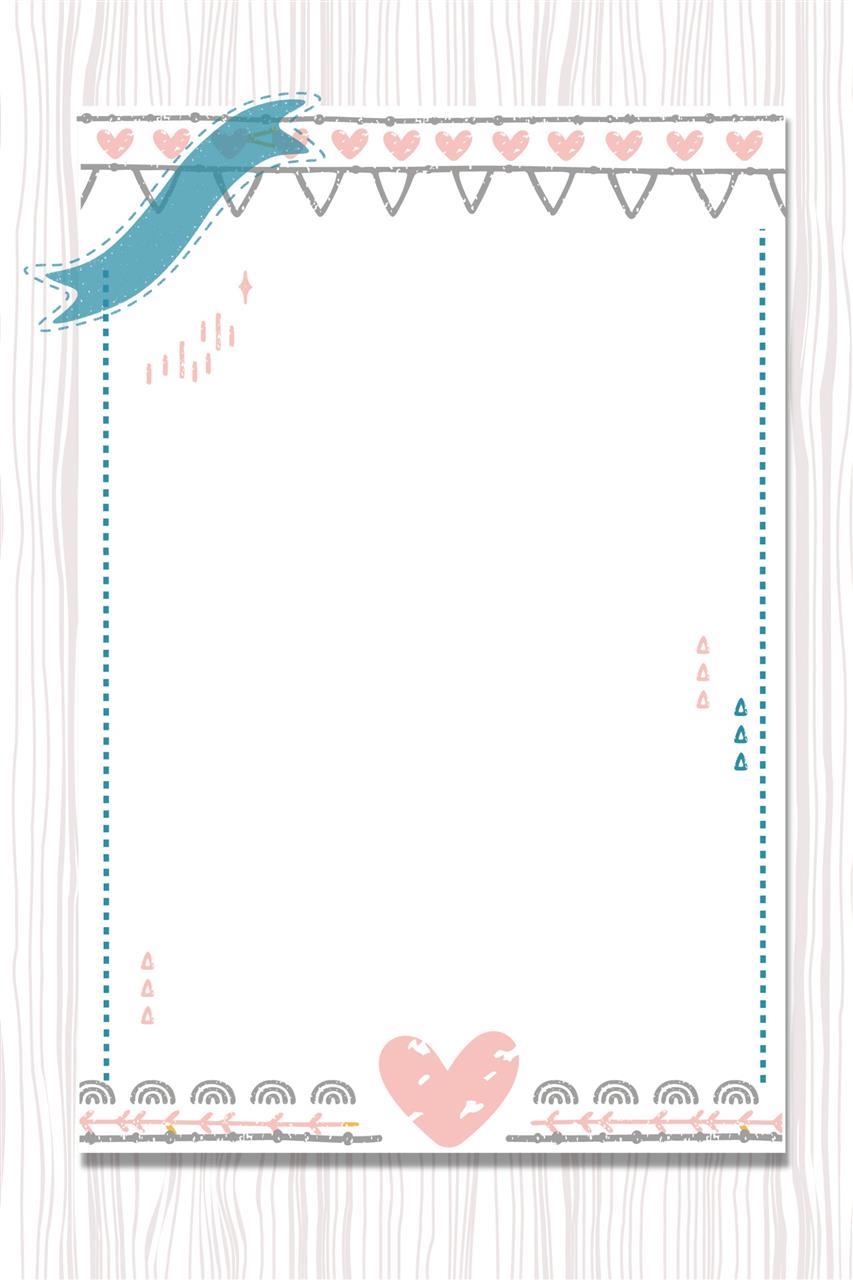 Green rice ball 青团
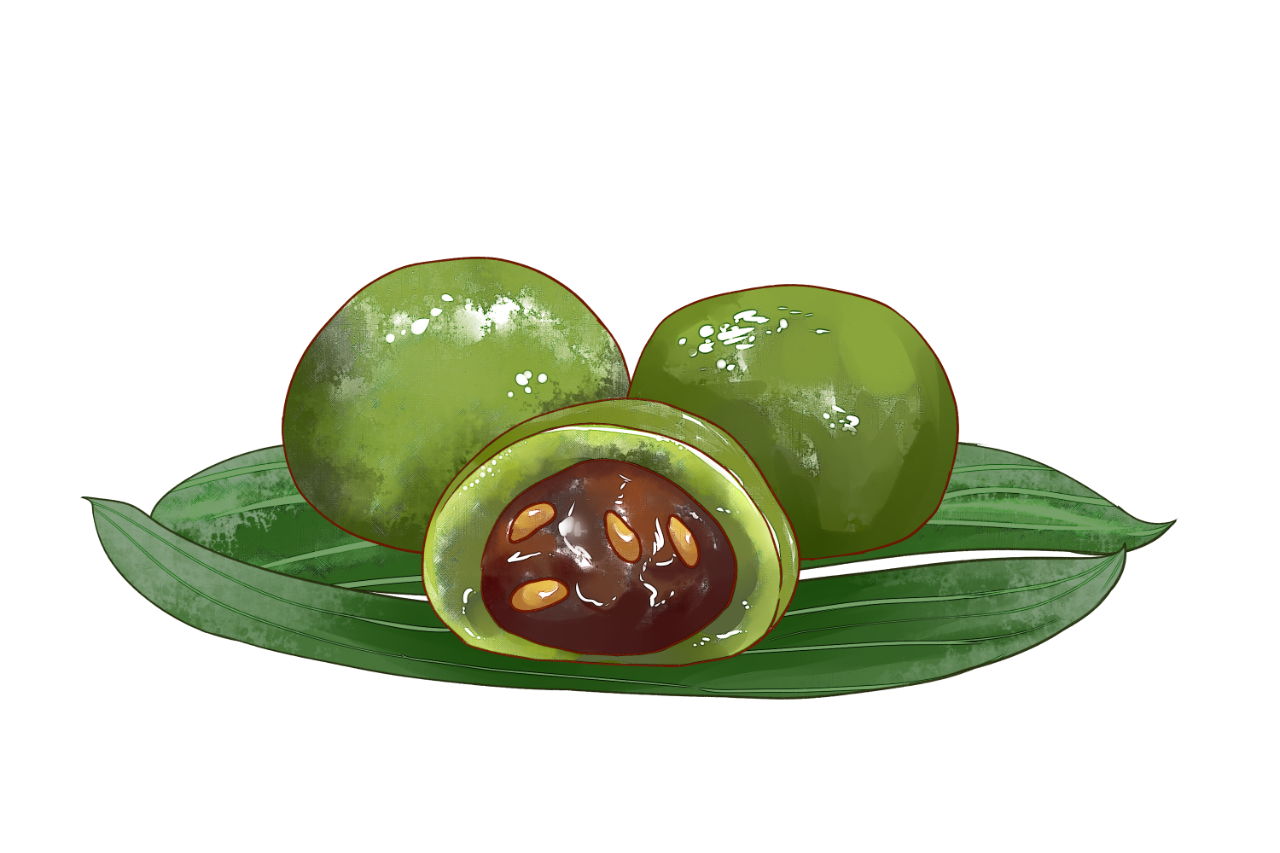 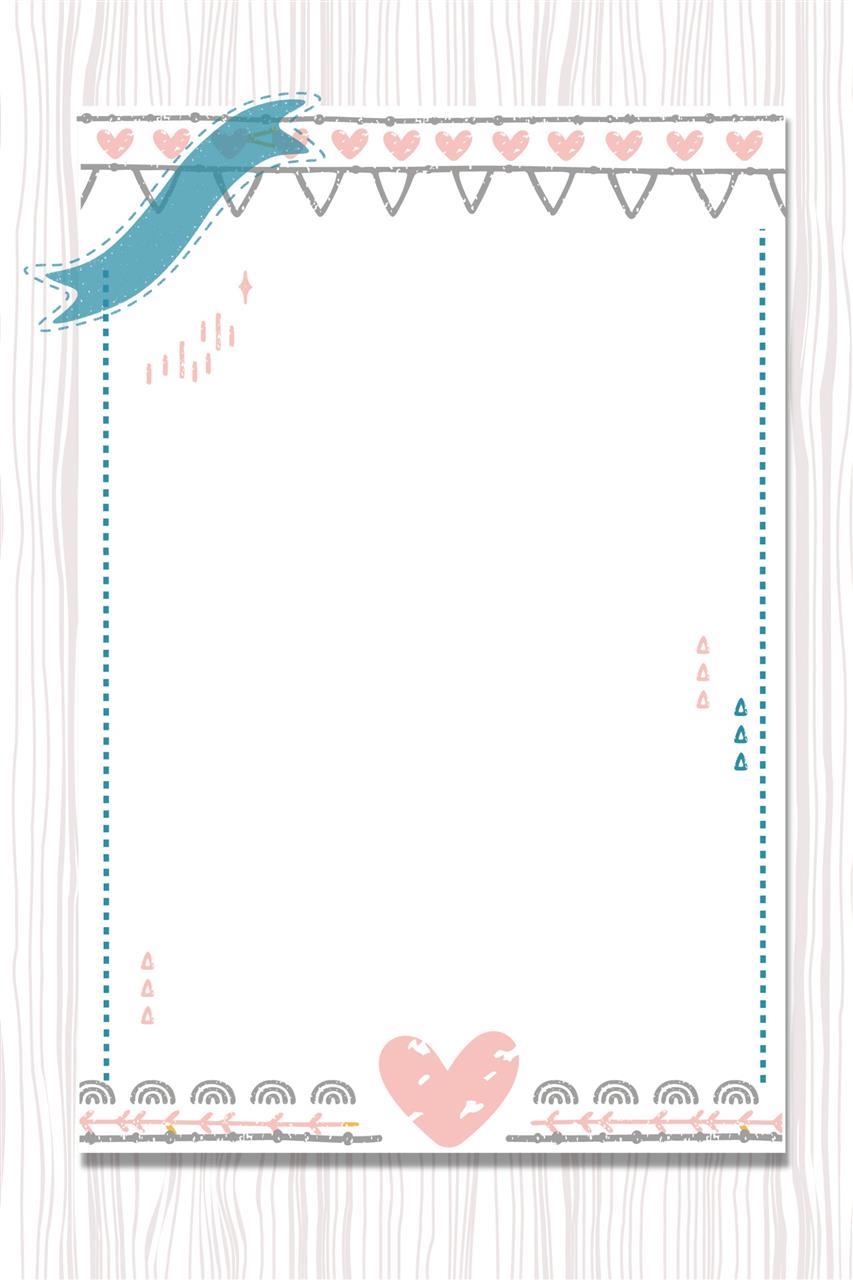 Green rice ball 青团
People in the Jiangnan region often eat this kind of green colored balls made from glutinous rice on Tomb Sweeping Day. The green color is from the juice of brome grass that is added in the rice.
 江南地区的人们经常在清明节食用这种由糯米制成的绿色团子。由于糯米中混合雀麦草汁，所以团子呈绿色。
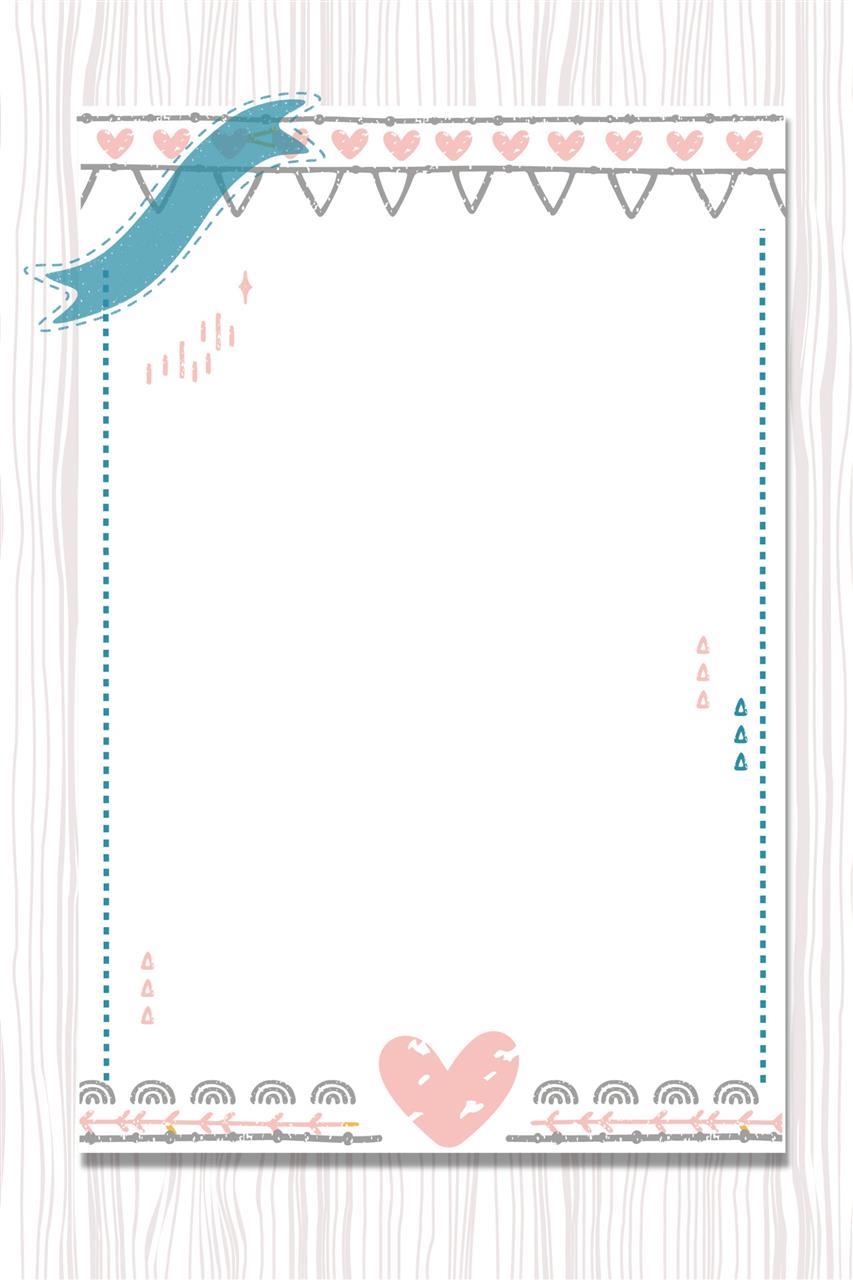 San zi 馓子
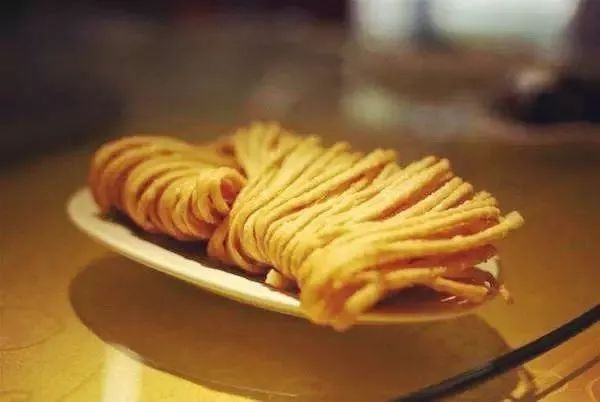 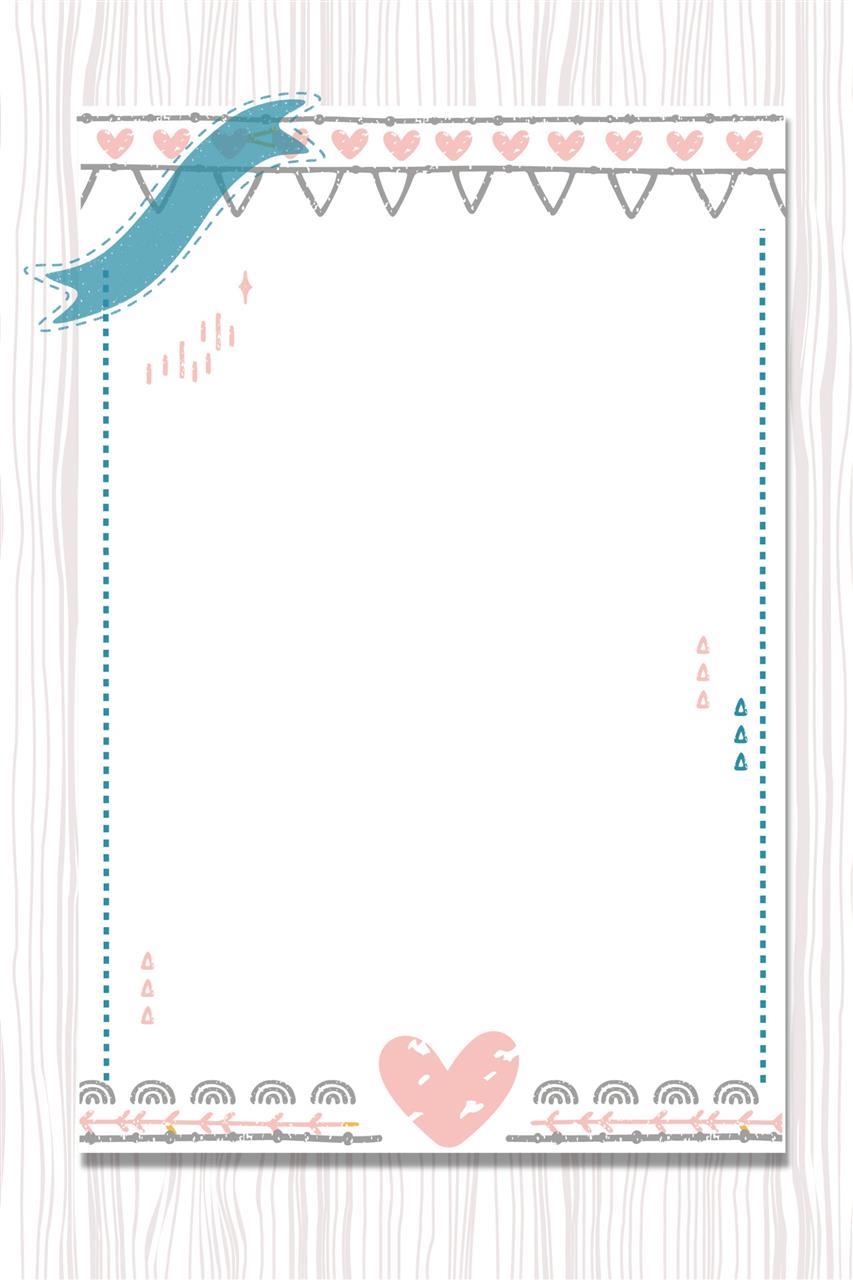 San zi 馓子
In both Northern and Southern China, it is a tradition to eat san zi, or fried dough twist, on Tomb Sweeping Day. The differences between san zi made by Northern and Southern people lie in sizes and materials. The former one is larger, often made from wheat and the latter is finer and made from rice.
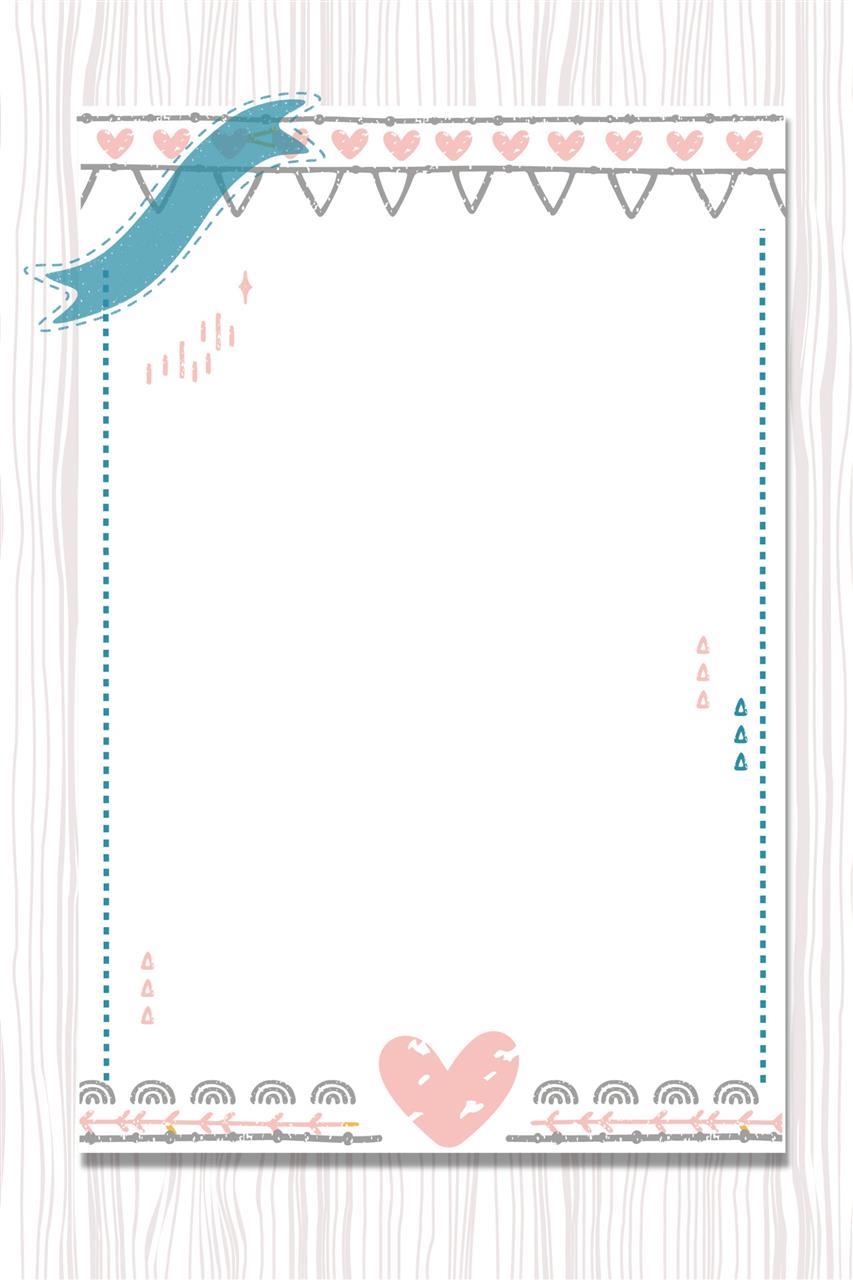 Thin pancake 薄饼
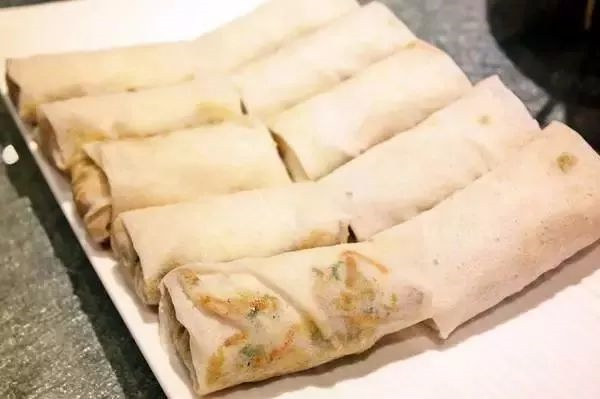 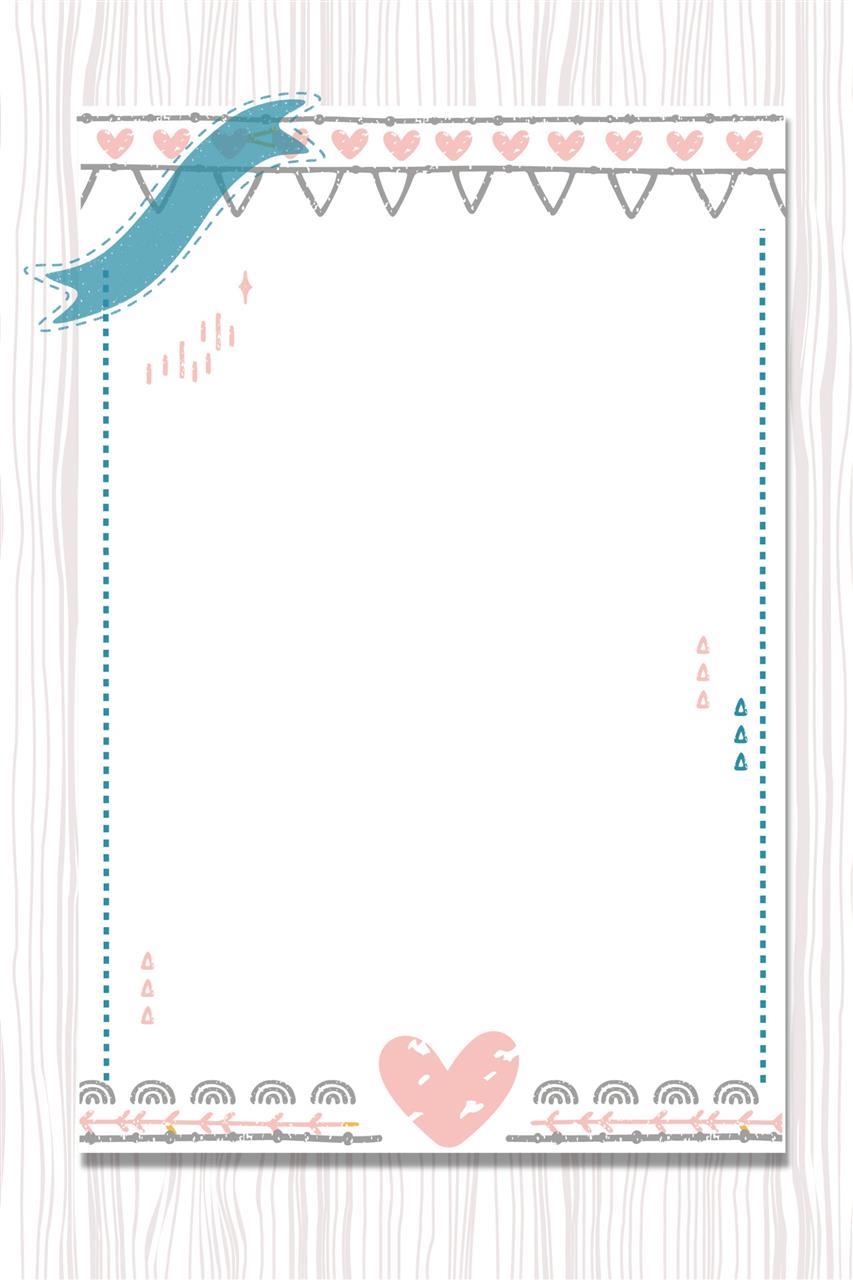 Thin pancake 薄饼
People in Xiamen in Fujian province often have thin pancakes on Tomb Sweeping Day. Dried seaweed, omelette, veggies and chili sauce are added in the pancakes to enhance the flavor. 
福建厦门的人在清明节时常常食用薄煎饼。薄饼中加入紫菜、煎蛋、蔬菜和辣椒酱，会更加美味。
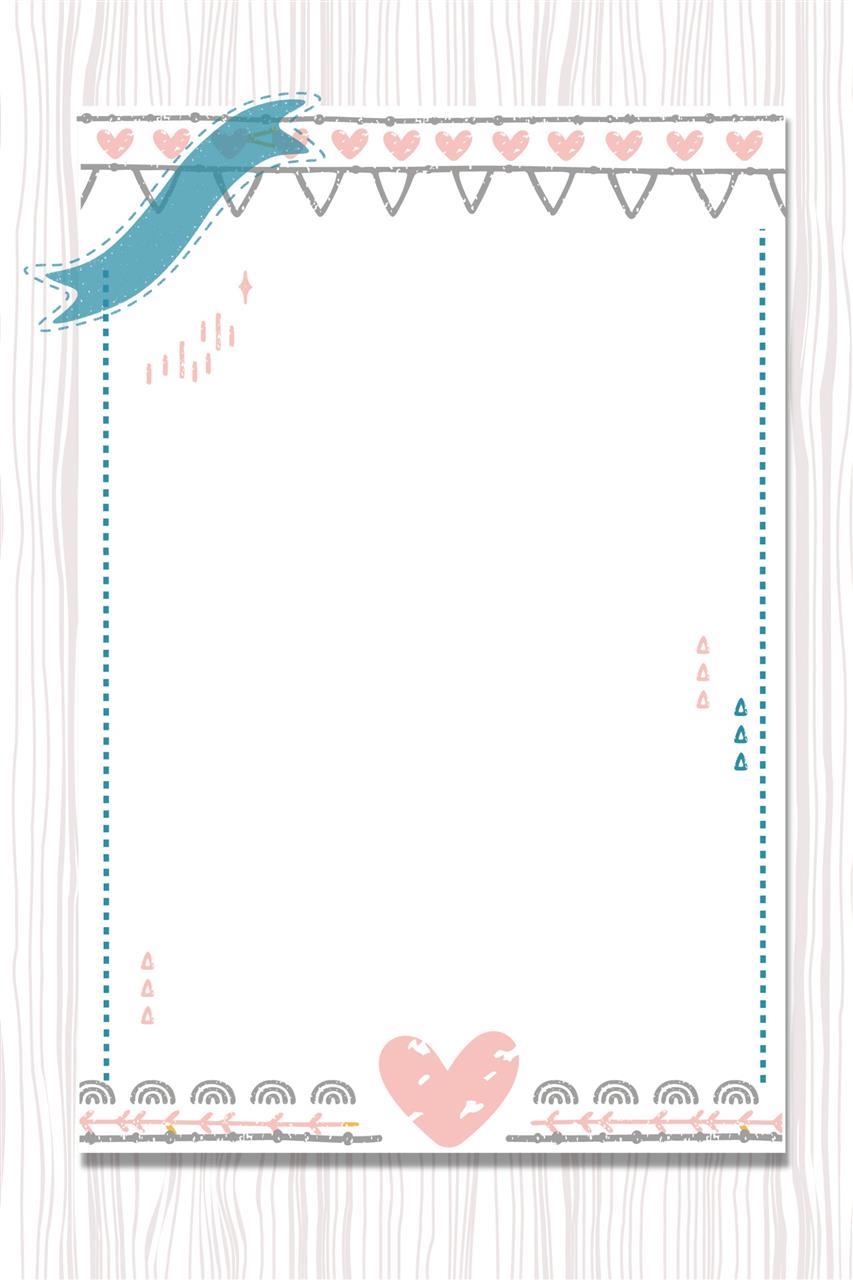 Cudweed herb rolls 清明果
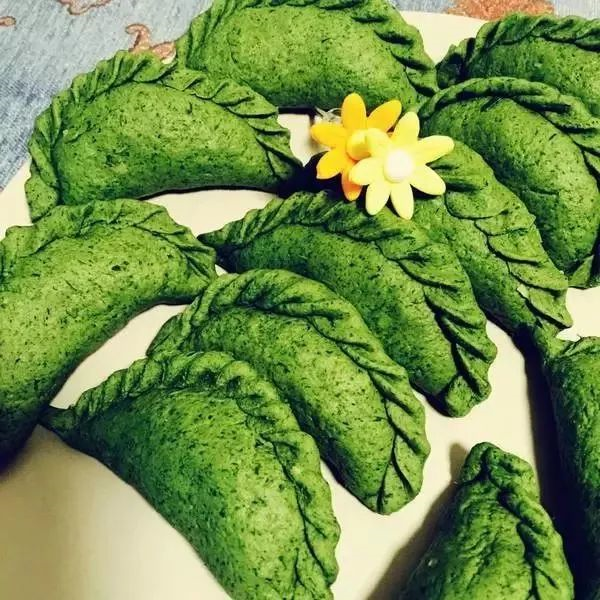 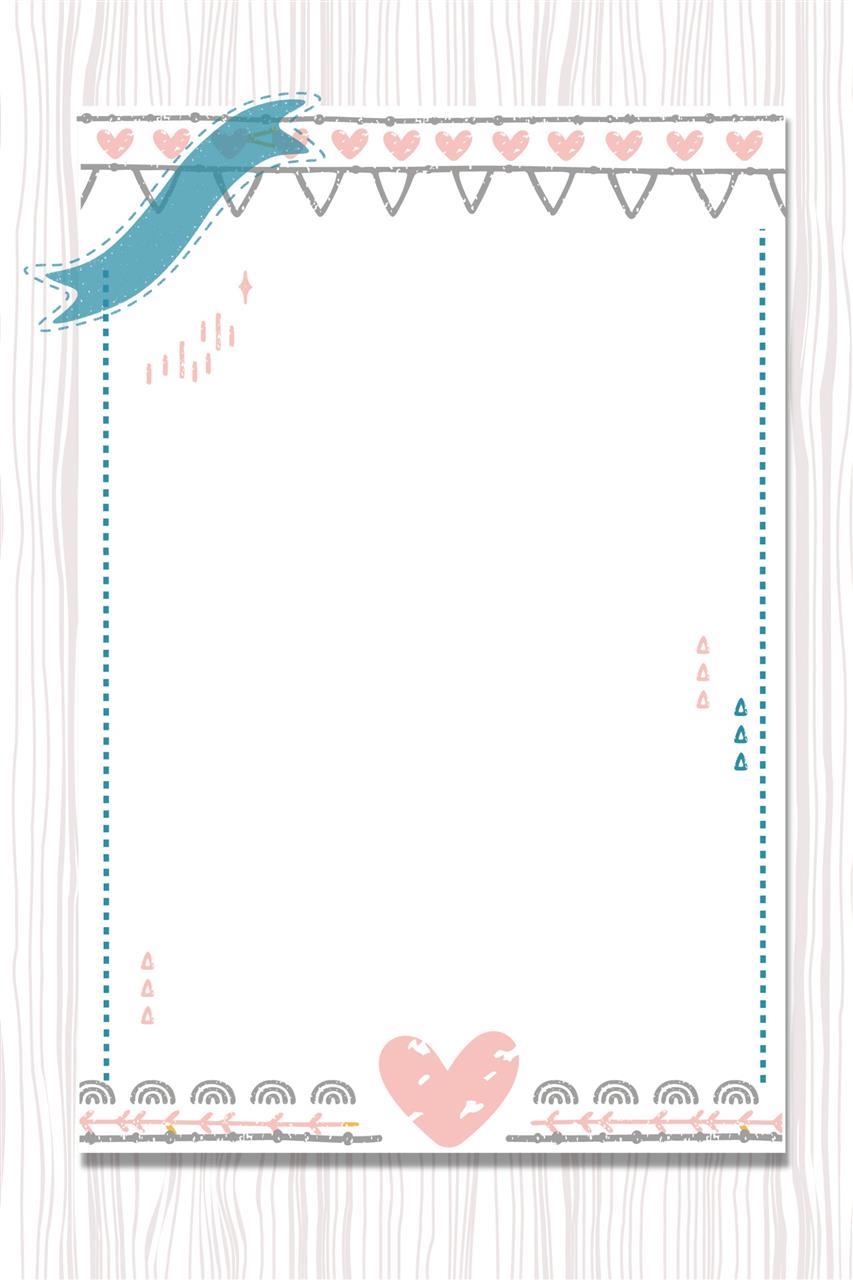 Cudweed herb rolls 清明果
The best time to pick fresh cudweed herb is around Tomb Sweeping Day. The herb is often added in veggie rolls or dumplings and consumed on the day. In South China, people add the wild plant also in steamed buns. 
清明节前后，是采摘新鲜鼠曲草（清明草）的最佳时机。当天，人们会在蔬菜卷或饺子里加入鼠曲草当作馅料。在华南地区，人们还将这种野菜加在馒头里面。
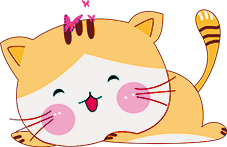 清明节相关英文词汇
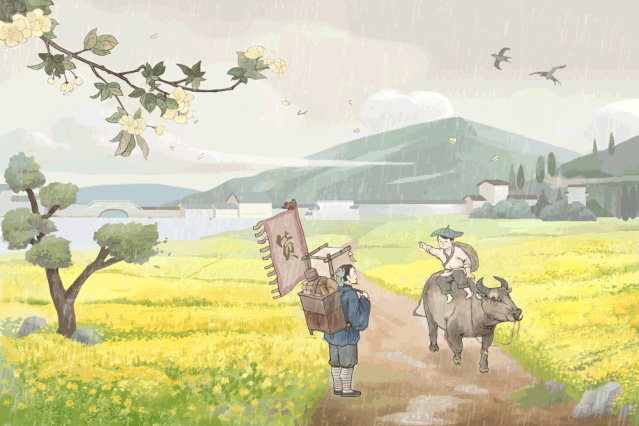 Cold Food Festival    寒食节
Day of sacrifice    祭祀节日
Condolence    哀悼之情
Hell note/Joss paper    纸钱
Mourning ceremony    哀悼仪式
Offer sacrifices to ancestors    祭祖/上供
Funeral supplies/products    殡葬用品
Funeral services    殡葬服务业
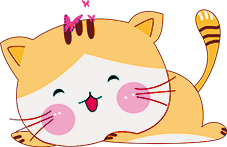 清明节相关英文词汇
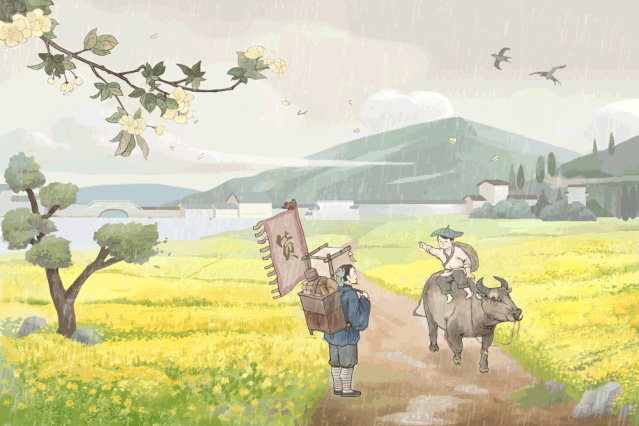 Mortician    殡仪业者
Burn incense    焚香
Tomb-sweeping    扫墓
Tomb sweeper    扫墓的人
Monument       纪念碑
Online funeral     网上葬礼
Online tribute    网上悼念
Cremation urn    骨灰盒
Inhumation    土葬
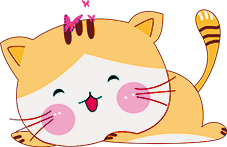 清明节相关英文词汇
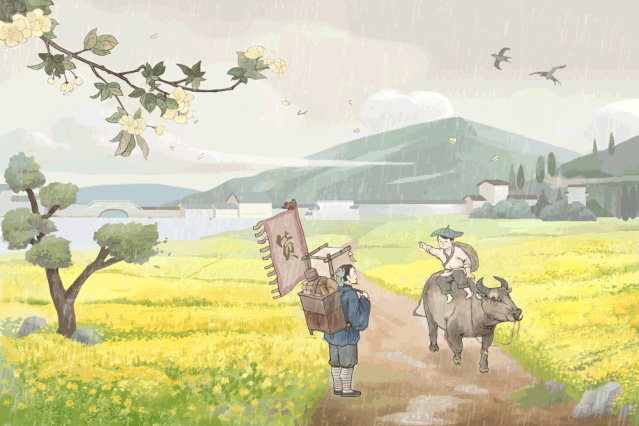 Cremation    火葬
Sea burial    海葬
Tree burial    树葬
Celestial burial    天葬
Boat-coffin burial    船棺葬
National mourning    全国哀悼
National mourning day    全国哀悼日
Willow branches inserted on each gate  门旁插柳
Filial piety 孝顺；孝心
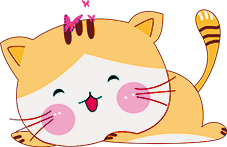 清明节相关英文词汇
Commemorate
缅怀、纪念
In memory/remembrance of
以纪念，以缅怀
In memory/remembrance of
以纪念，以缅怀
Mourn for
悼念、哀悼
Honour the memory of 
缅怀
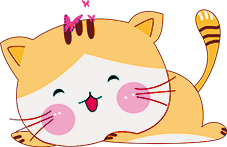 清明节相关英文词汇
Sweep the tomb 扫墓
burn joss paper 烧纸钱
visit the cemetery 去墓园
pay respect to remember them 追思故人
Respect your parents 孝顺父母
Honor your parents 尊敬父母，重视父母
Be big on family 重视家庭
Family guys 把家庭看的很重的人（一般指男性）
We need burn joss paper and sweep the tomb on the Tomb-sweeping Day.清明节的时候需要烧纸钱和扫墓。
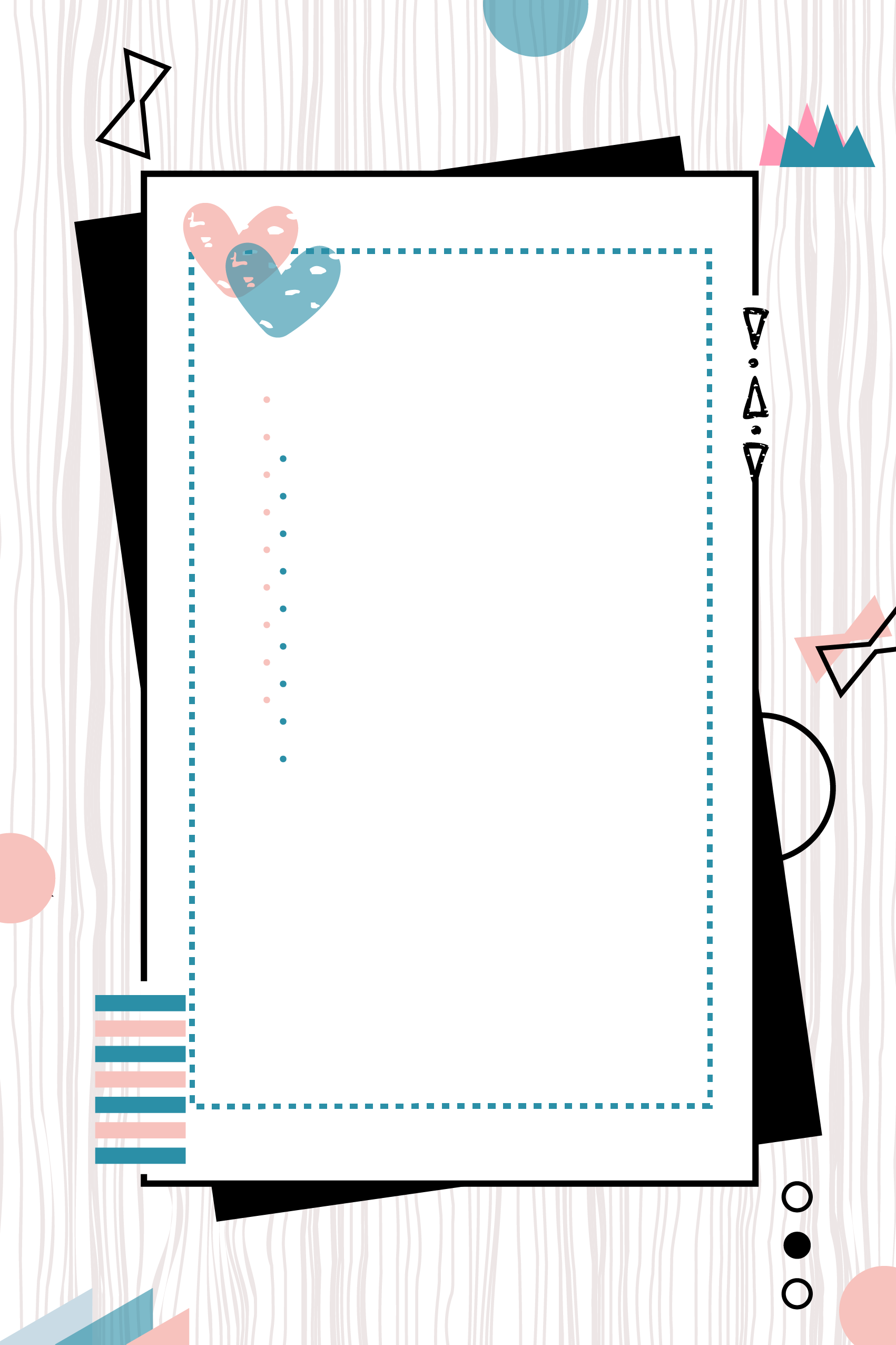 THANK YOU
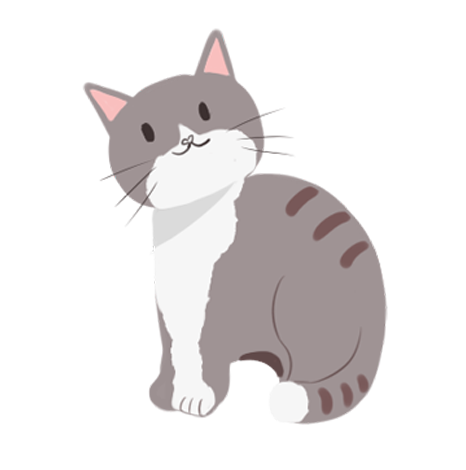 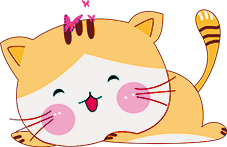 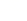